Legal English Curriculum Development Workshop Series
Alissa J. Hartig, PhD
Associate Professor of Applied Linguistics
Portland State University
September 25, 2023
Introductions
[Speaker Notes: Who are legal English faculty vs. law faculty?
My background: Not a lawyer! applied linguistics PhD, 4 years working at Penn State Law with international students in LLM program, over a decade of scholarship on legal writing and legal language.  Research focus on specialized discourse, experience with curriculum and materials development]
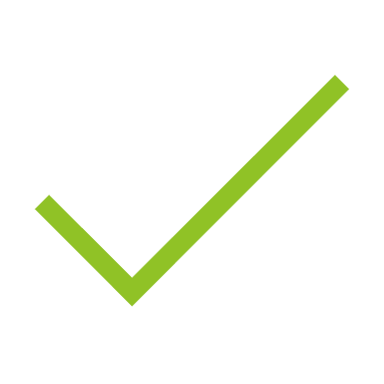 Okay to video record?
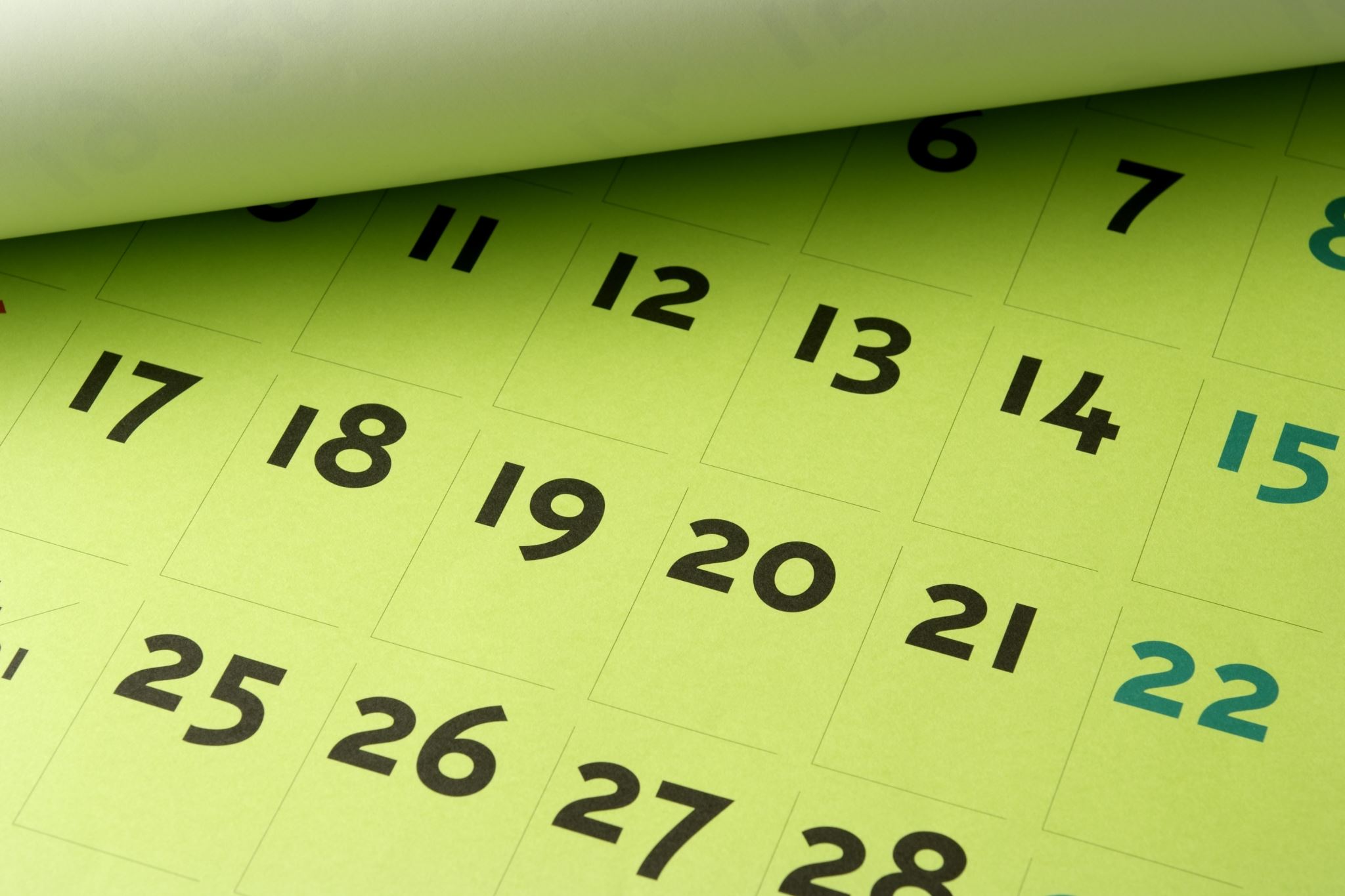 Legal English Curriculum Development Workshop Series
Workshop 1: Identifying texts and tasks (Today)
Workshop 2: Identifying discourse features, grammar, and vocabulary 
Proposed date and time: Monday, October 23, 6:00-8:00 p.m. Ukrainian time
Workshop 3: Designing materials and activities 
Proposed date and time: Monday, December 4, 6:00-7:30 p.m. Ukrainian time
Needs Analysis and Curriculum Development(Basturkmen, 2010, p. 143)
Level 3: Determining the Curriculum
Level 2: Investigating Specialist Discourse
Level 1: Analyzing Needs
Framing Needs: Broad vs. Narrow Course Design (Basturkmen, 2010)
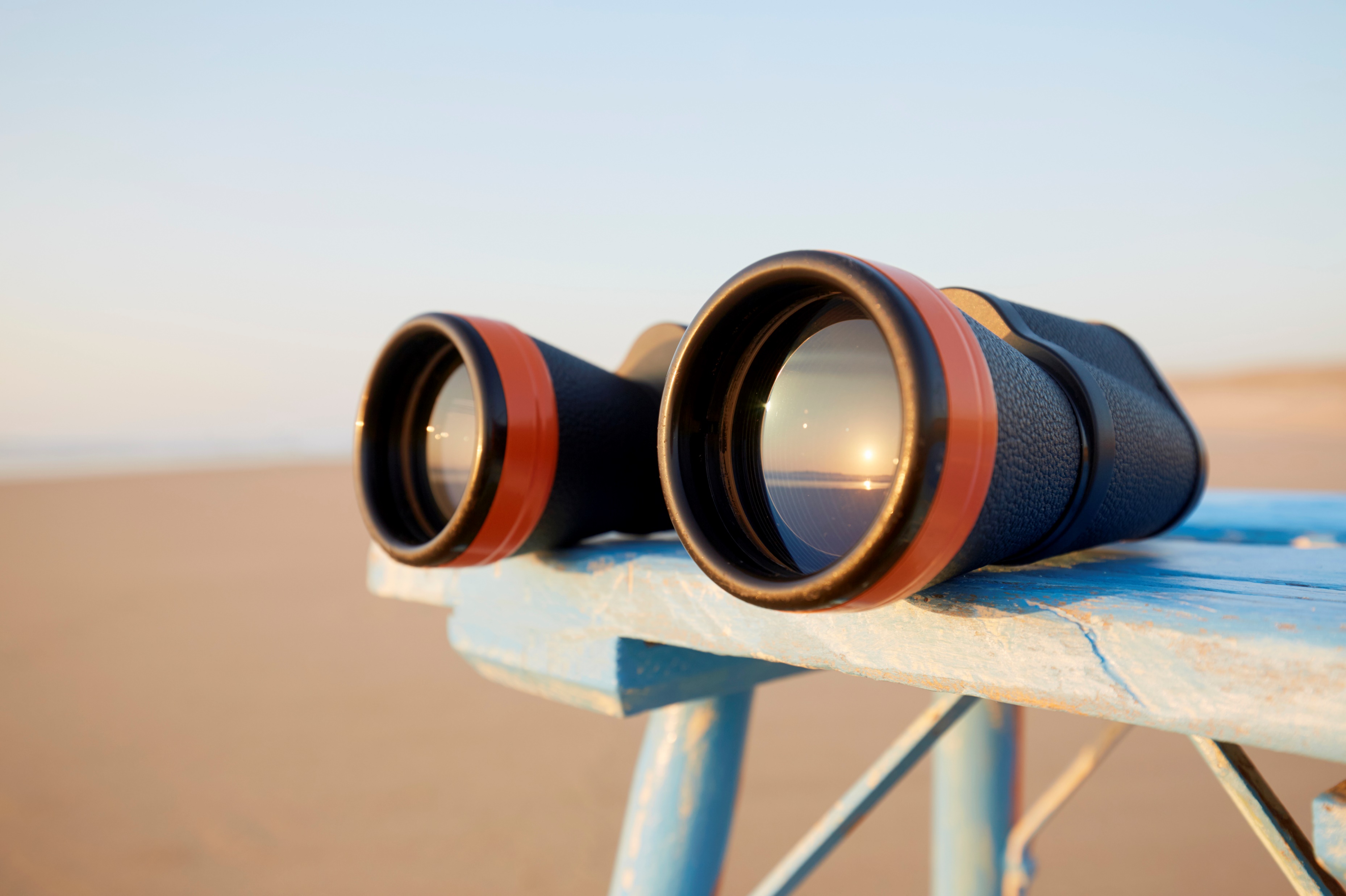 English for Contract Drafting
Legal English
[Speaker Notes: Legal English: Very broad, covers a wide range of student interests – most appropriate for students who have not yet specialized in a particular area. Will likely need to integrate vocabulary that is relevant to a wide range of legal fields (criminal law, civil law, contracts, negotiations, constitutional law, etc.). Will probably not be able to go into much depth. Need to think carefully about what kinds of texts and tasks will be relevant to all students.
English for Contract Drafting (for example): Specialized course design allows for more depth and ability to focus on vocabulary, texts, and tasks that are relevant to specific student goals. Other examples: English for European Human Rights Law, English for Scholarly Publication in Law, English for Legal Negotiations, English for International Arbitration, English for Judges, English for Law Firm Communication]
Identifying Constraints and Goals
Target Situation
Present Situation
What resources are available for the course? 
Why are students taking the course and what are their priorities?
What proficiency levels do students have now?
What practical or administrative constraints will affect the design of the course?
Will the course focus on long-term or immediate needs?
What specific communicative tasks will students need to be able do by the end of the course?
Are there any specific text types that are important for students to become familiar with?
What do we mean by “tasks”?
Tasks: The real-world activities that students will need to be able to do using English
Writing
Reading 
Speaking
Listening
[Speaker Notes: These are just some examples – more are possible! There may also be overlap between the two categories here
Reading: e.g., reading emails sent by professional colleagues vs. reading textbooks vs. reading various kinds of legal documents (example from US: reading cases vs. reading statutes – different structures, different sentence types, different vocabulary, different assumptions)
Writing: writing for clients, writing for colleagues (formal memos vs. less formal emails), writing for the court, writing a contract, writing law school exams for standardized tests
Listening: formal semi-monologic speech (courtroom settings), less formal business conversation (contract negotiations), understanding various accents or varieties of English (e.g., German, Turkish, Italian speakers of English in the EU or a broader range of English for international business/law), law school lectures (more monologic)
Speaking: formal semi-monologic speech, formal business conversation (negotiations), informal business conversation (dinner with a client), 
Vocabulary: overlaps with previous category but is also distinct (give info on vocab coverage and comprehension)]
What do we mean by “texts”?
Texts: Samples of spoken or written language that are used for doing tasks

Examples of texts for various task types
Writing: professional emails, contracts, exam essays, formal legal memos
Reading: textbook chapters, legal documents, scholarly articles 
Speaking: recordings and/or transcripts of lectures on legal topics
Listening: recordings and/or transcripts of court proceedings
Speaking and listening texts can be harder to find!
[Speaker Notes: These are just some examples – more are possible!
Spoken texts can include audio, video, or just transcripts
Another example: International Criminal Court transcripts: https://www.icc-cpi.int/documents
Also video: https://www.youtube.com/@intlcriminalcourt]
European Resources for Speaking and Listening Texts
VOICE (Vienna-Oxford International Corpus of English)
Educational, leisure, and multiple professional settings
Various types of interactions: conversation, interview, meeting, panel, press conference, question-answer session, seminar discussion, service encounter, working group discussion, workshop discussion
ELFA Corpus (English as a Lingua Franca in Academic Settings
More difficult to access
Academic settings only
Includes monologic speech (e.g., lectures) as well as speech that involves multiple speakers (e.g., seminars, conference discussions)
Want resources for British or American English?

Email me!
[Speaker Notes: Both resources: use ELF, include audio recordings and transcripts, 
VOICE: 753 individuals from 49 different first language backgrounds using English as a lingua franca (ELF)]
Alternatives to texts: Communicative functions
Communicative Functions: Parts of a task; steps that are used to complete a task

Example Task: Negotiating a contract
Greeting
Introducing self and client
Explaining and justifying client’s position
Disagreeing
Making concessions and setting conditions
Checking understanding
Agreeing
Closing the meeting
Communicative functions may be easier to identify than texts for speaking and listening tasks
How to identify tasks, texts, and communicative functions?
Identify stakeholders. Whose perspectives would be most useful for identifying tasks, texts, and communicative functions for the kind of curriculum and materials you are designing?
Students, other faculty, administrators, employers, working professionals, other?

Get information from stakeholders. Consider advantages and disadvantages of various approaches.
Individual interviews
Focus groups
Surveys/questionnaires (open-ended, multiple choice, or Likert scale)
Personal reflections
Published research on needs analysis in similar settings
Which target tasks are most difficult? 

Which are most important?
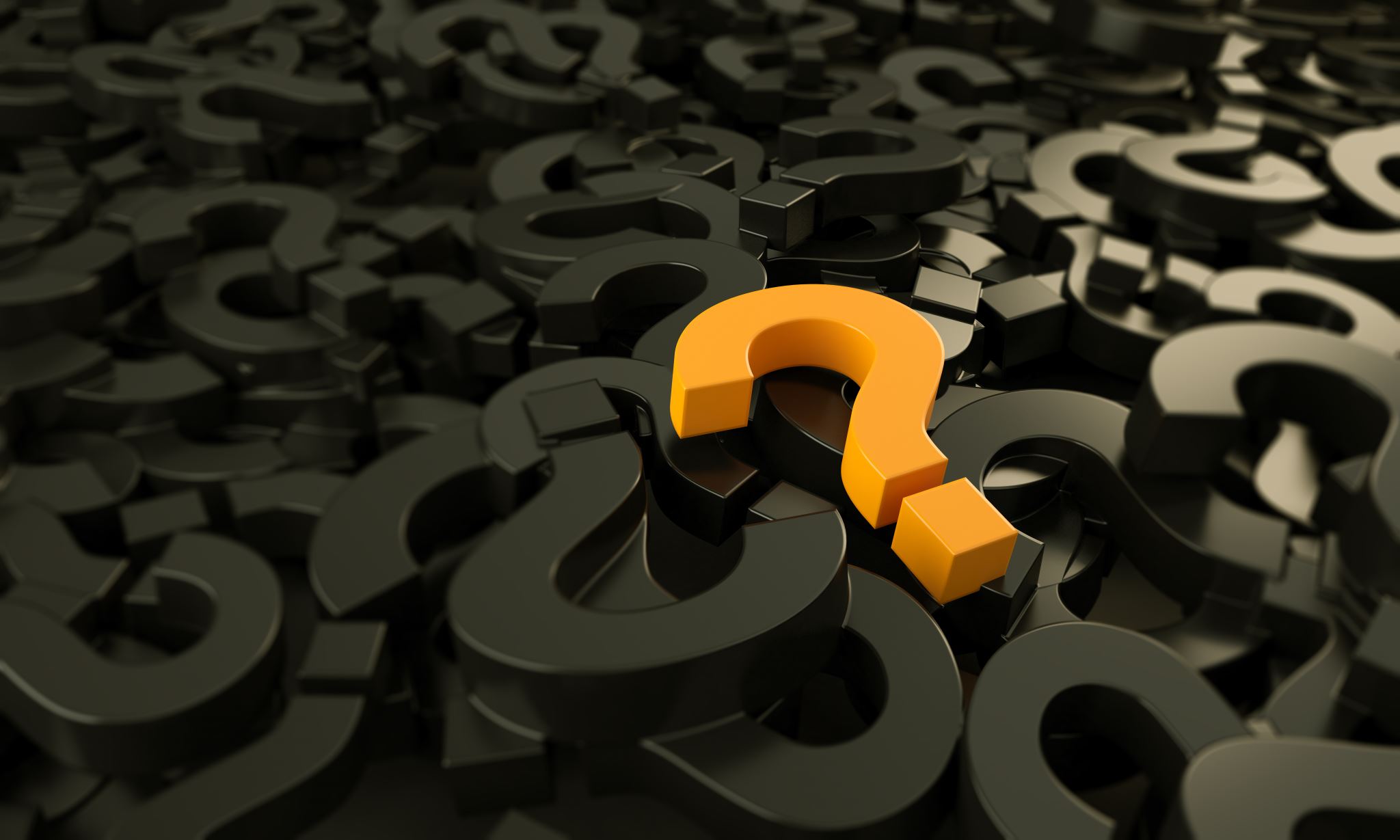 Questions?
What to do before the next workshop
Conduct a needs analysis for your teaching context
Identify scope of course and stakeholders
Get more information about your present situation and target situation (e.g., student English proficiency levels, relevant tasks, relevant texts or communicative functions, resources you could use for texts)
Identify at least one task that is relevant to your teaching context. For this task, find at least one text or a set of communicative functions that would be relevant to your students’ needs and interests. 
Review an example text: European Convention on Human Rights. What aspects of this text would be the most difficult for your students? Think about the overall text structure, grammar, and vocabulary, as well as any other aspects of the text that you think would be challenging.
Workshop 2: Identifying discourse features, grammar, and vocabulary 

Monday, October 23, 6:00-8:00 p.m. Ukrainian time
Contact Information
Alissa Hartig
ahartig@pdx.edu